Autores: Tâmara da Cruz  Piedade Oliveira; Denise Lima da Silva Brasileiro; Nívia Vanessa Carneiro dos Santos, Sélton Diniz dos Santos, Deybson Borba de Almeida
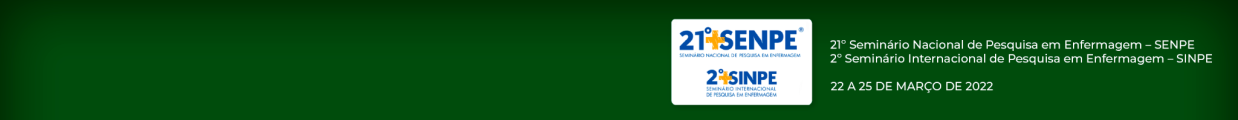 Identidade profissional de enfermeiras no contexto de trabalho da saúde mental: uma revisão integrativa
Introdução

A identidade profissional, enquanto produto dos mecanismos de socialização ligados aos contextos formativos e profissionais, é constituída de forma dinâmica e influenciada pelas transformações histórico-sociais. Nesse sentido, o atual contexto de transição paradigmática do campo da Saúde Mental vem produzindo modificações importantes nos processos de trabalho das enfermeiras e a ressignificação da finalidade da assistência, o que abre perspectivas para a constituição de novas demarcações identitárias para estas profissionais.
Resultados e Discussões

Foram identificados 1.783 estudos, dentre os quais 539 atenderam aos critérios de inclusão. Após a leitura dos títulos e resumos, foram selecionados 14 artigos para leitura na íntegra, dos quais nove compuseram a amostra final. 
Indefinições e ambigüidades nos papéis desempenhados, influência conflituosa do modelo, carência de formação específica e estigmatização profissional foram apontados como elementos que comprometem o delineamento identitário profissional. Estes elementos podem impactar ainda a qualidade do cuidado prestado, a satisfação dos usuários, assim como a satisfação laboral das próprias enfermeiras.
Objetivos

Identificar os principais achados na literatura científica sobre a identidade profissional da enfermeira que atua no campo da saúde mental.
Considerações Finais

A pesquisa apontou a necessidade de investimento e valorização de qualificação profissional das enfermeiras que atuam no campo da saúde mental, com ênfase para o aprofundamento da reflexão crítica acerca seu do escopo de atribuições e competências próprias, visando o fortalecimento de elementos de identificação profissional neste cenário de prática.
Métodos

Revisão integrativa da literatura

Bases de dados: Biblioteca Virtual em Saúde (BVS) – janeiro/2022

Estratégia de busca: “Professional Identity” AND “Nurses” AND “Mental Health nursing” OR “Psychiatric Nursing”

Critérios elegibilidade: artigos originais disponíveis online na íntegra, nos idiomas português, inglês e espanhol, publicados entre 2017-2022. Foram excluídos duplicatas e estudos que não respondiam ao objetivo desta revisão.
Referências

Dubar C. (2005). A socialização: a construção das identidades sociais e profissionais. SãoPaulo – Martins Fontes.
Santos SC et al. Identidade Profissional da Enfermeira: Uma Revisão Integrativa. Rev baiana enferm (2019); 33:e29003.
Almeida JCP, Barbosa CA, Almeida LY, Oliveira JL, Souza J. Ações de saúde mental e o trabalho do enfermeiro. Rev Bras Enferm. 2020;73(Suppl 1):e20190376.
Terry J. ‘In the middle’: A qualitative study of  talk about  mental health nursing roles and work. International Journal of Mental Health Nursing (2019). Austrália.
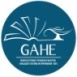 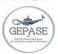 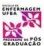 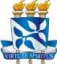 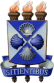 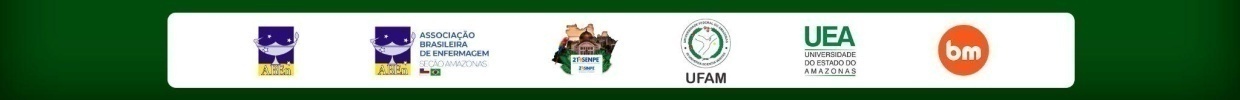